NPRR817: Panhandle Hub

Alfredo Moreno
May 1, 2017
Panhandle Hub
ERCOT was asked assist in evaluating whether there were any other 345kV buses that may be candidates for inclusion in the Panhandle Hub

Stations identified in NPRR-
2
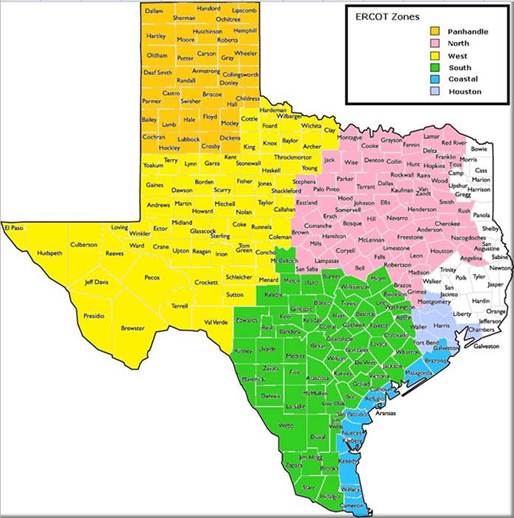 Source: ERCOT Renewable Regions by Bill Blevins
3
Panhandle Hub
Counties (36) based on map
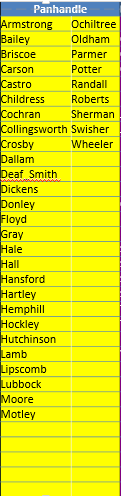 4
Panhandle Hub
These 9 stations are 345kV stations in LZ_WEST that:
Are not currently assigned to a Hub 
Exist in counties identified as Panhandle 
Not included in the NPRR
5
Panhandle Hub
Questions?
6